Opkomende Technologieën in ICT en Automatisering (OTIa)Buitenlandse Studiereis
Workshop Leerlijnen Internationalisering en Communicatie – 7/2/2017 – Jan Beyens
Situering OTIA
Gegroeid uit een traditie (reeds 29 jaar) van buitenlandse studiereizen
Belang van een geïntegreerde internationale component in de opleiding
Keuzevak voor 3 studiepunten in de Masters Elektronica-ICT en Elektrotechniek-Automatisering (1 lesweek in semester 2)
Master EA-ICT  3 studiepunten te kiezen uit de “Maatschappelijke keuzevakken” (OTIA, Inleiding tot ondernemerschap, stage en internationale stage)
Deelname aan studiereis kan ook vrijblijvend
3/15
Inhoud en doelstelling (1/2) (zie studiefiche)
Kennismaking met de recentste industriële praktijken binnen het vakgebied door een aantal bezoeken aan technologisch hoogstaande bedrijven of R&D in Europa.
Verkrijgen van state of the art informatie aangaande specifieke onderwerpen uit het vakgebied via voordrachten gehouden door ingenieurs van de bezochte bedrijven. 
Inzicht verwerven in de praktische werking van een bedrijf, en dit in een ruimere context dan louter het Vlaamse industriële landschap en het louter technische aspect (kwaliteitsmanagement, veiligheid,     					productieplanning, logistiek, markteconomie, …)
4/15
Inhoud en doelstelling (2/2) (zie studiefiche)
Inzicht verwerven in de werkomstandigheden van ingenieurs in een bedrijf, en dit in een ruimere context dan louter het Vlaamse industriële landschap, d.m.v. persoonlijke contacten met buitenlandse ingenieurs. 
Bevorderen van de actieve talenkennis.
Bevorderen van de sociale vaardigheden. 
Het leggen (en onderhouden) van internationale professionele contacten
Kennismaken met andere culturen
5/15
Eindcompetenties (zie studiefiche)
Inzicht hebben in de mogelijkheden en beperkingen van de aangebrachte technologieën.
Vakliteratuur raadplegen en deze vanuit een kritisch wetenschappelijke houding op haar relevantie beoordelen. 
Op een vlotte en gestructureerde manier kunnen rapporteren. 
In staat zijn om in een groep te functioneren en afspraken na te leven.
Inzicht hebben in de maatschappelijke rol van bedrijven
6/15
Verwachtingen – evaluatie (1/5)
Actieve deelname

Iedereen wordt geacht minstens 1 (technisch relevante) vraag te stellen tijdens de bedrijfsbezoeken. (Kwotering =  +3)
Dus … best op voorhand bedrijf doornemen om voorbereid te zijn.
7/15
Verwachtingen – evaluatie (2/5)
Taak nadien

Artikel (Nederlands, 5 blz.) over bedrijf gerelateerd wetenschappelijk (of ingenieur gerelateerd) onderwerp. Vrij te kiezen.  Posten via Minervacursus  Dropbox. Deadline 1 mei.  

Iedereen zal nadien 3 artikels toegewezen krijgen die hij/zij beoordeelt via een verslagje (positieve punten, negatieve punten, …). Verslag opnieuw via Dropbox. Deadline 1 juni.
8/15
Verwachtingen – evaluatie (3/5)
Voorbeeld peer-evaluatie formulier 
9/15
Verwachtingen – evaluatie (4/5)
3. Examen 

Voorstelling van eigen artikel
Bevraging door begeleidende docenten (J.B en …)
Afchecken van de beoordeling over andere artikels
20 minuten/student (uurregeling wordt meegedeeld)
10/15
Verwachtingen – evaluatie (5/5)
Deelname bedrijfsbezoek Arcelor Mittal Gent 
		(1 namiddag, datum nog te bepalen)

Indien de student herhaaldelijk de regels overtreedt, vrijwillig de veiligheid en/of integriteit van zichzelf of de groep ernstig in gevaar brengt, kan hem door het college van de begeleidende docenten toegang tot het examen ontzegd worden (zie studiefiche)
11/15
kwotering
Mondeling examen = 45%
Peer-evaluatie = 40%
Actieve deelname en attitude (15% volgens pass/fail)
Voorbeeld peerevaluatie
+ onderwerpen

Opzet = 20%
Kwaliteit = 50%
Redactioneel = 30%
12/15
DIT academiejaar … Noord-Polen (18-26/3)
Zaterdagavond: vertrek + nachtrit naar Gdansk
Zondag: aankomst in Gdansk + stadsbezoek

Maandag: bedrijfsbezoek Intel in Gdansk

Dinsdag: bedrijfsbezoek Sharp in Torun + stadsbezoek Torun
Woensdag: bedrijfsbezoek Solaris in Poznan + stadsbezoek
Donderdag: Universiteit Poznan (Telecom + Automatisering)
Vrijdag: bedrijfsbezoek Lech in Poznan + stadsbezoek Poznan

Zaterdag: dagje Berlijn / nachtrit terug vanuit Berlijn
Zondagochtend terug in Gent
13/15
DIT academiejaar … Noord-Polen (18-26/3)
Facultaire bijdrage van 75 euro/student (50 voor student en 25 voor begeleiderspot)

student = € 448 : half pension + transferts + verzekeringen + BTW + drukkost + relatiegeschenk + fooi chauffeur + …

Begeleiders = € 275 (behalve JB = gratis)

40 deelnemende studenten (36 OTIA) + 4 begeleiders
14/15
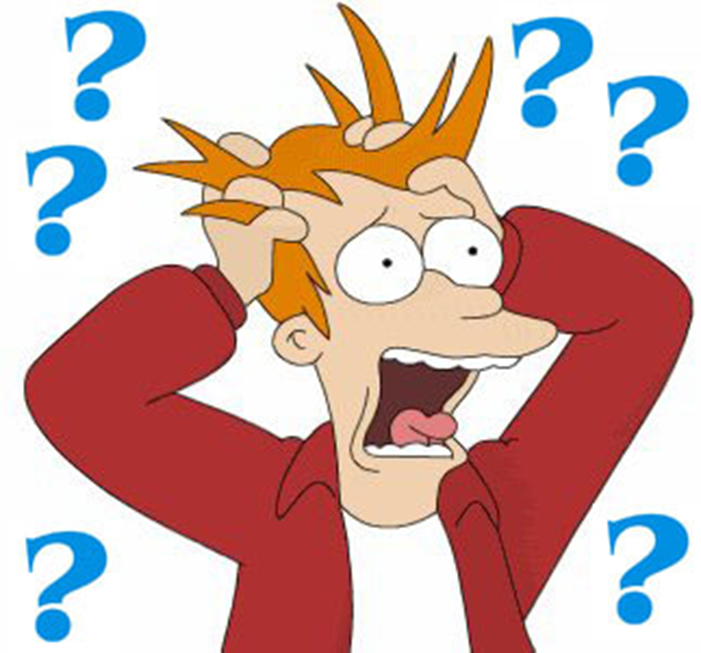 Dank voor uw aandacht
Jan.Beyens@UGent.be
Workshop Leerlijnen Internationalisering en Communicatie – 7/2/2017